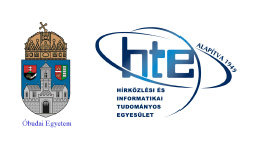 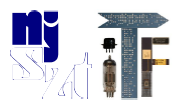 Nagy Számítástechnikai MűhelyekA beszéd számítógépes feldolgozása Magyarországon2018. szeptember 28.
Takács György


Kempelentől Gordos Gézáig, Posta Kísérleti Intézet
A Digitális Beszédfeldolgozás c. könyv megszületése
ITF, 2018. szeptember 28,  A beszéd számítógépes feldolgozása Magyarországon
1
Már a régi görögök is….
1791
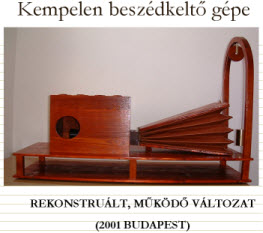 ITF, 2018. szeptember 28,  A beszéd számítógépes feldolgozása Magyarországon
2
1910Gáti Béla mérnök elektronikusan láthatóvá teszi a magyar magánhangzók rezgésképétGombocz Zoltán nyelvész megméri a magyar beszédhangok időtartamait1940Tarnóczy Tamás fizikus kiszámítja a magyar magánhangzók formáns frekvenciáit
ITF, 2018. szeptember 28,  A beszéd számítógépes feldolgozása Magyarországon
3
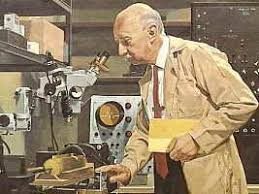 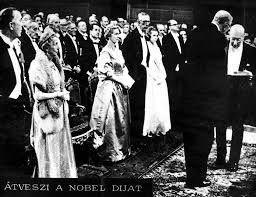 ITF, 2018. szeptember 28,  A beszéd számítógépes feldolgozása Magyarországon
4
Gunnar Fant -- KTH Stockholm
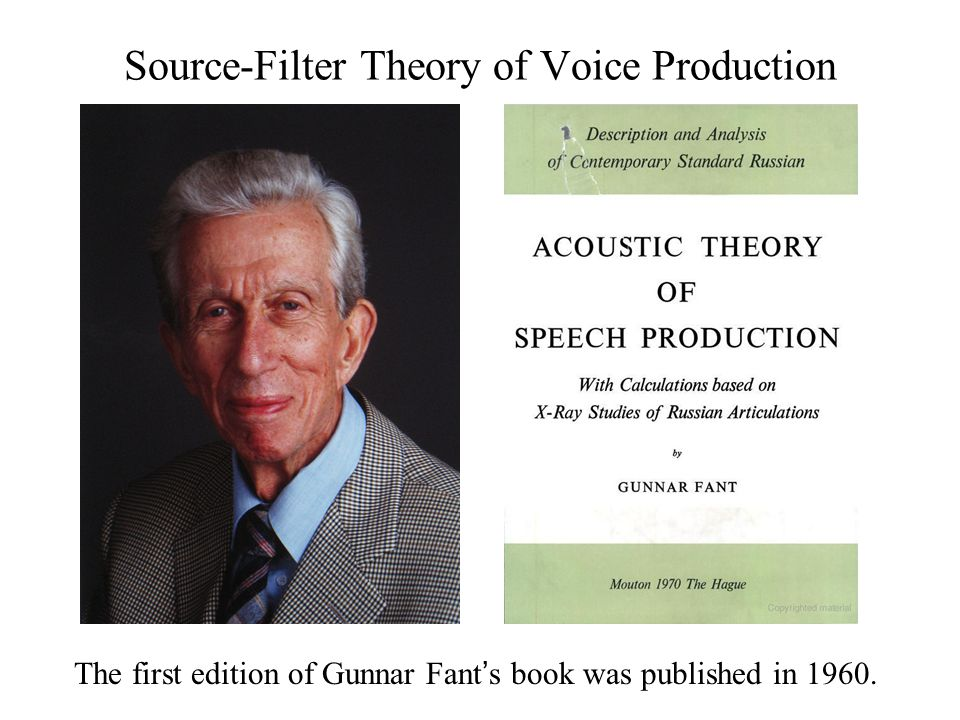 ITF, 2018. szeptember 28,  A beszéd számítógépes feldolgozása Magyarországon
5
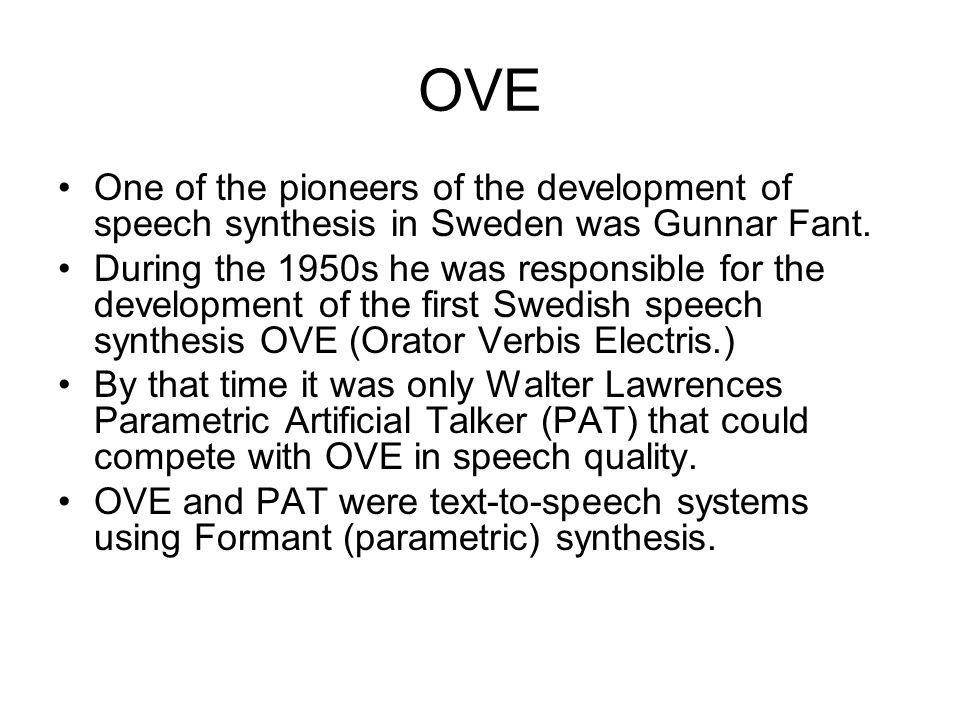 ITF, 2018. szeptember 28,  A beszéd számítógépes feldolgozása Magyarországon
6
Quantization of formant coded synthetic speechFant, G. and Mártony, J. STL QPSR 1961. pp. 16-18
ITF, 2018. szeptember 28,  A beszéd számítógépes feldolgozása Magyarországon
7
Philips MEA 8000 voice synthesizer
ITF, 2018. szeptember 28,  A beszéd számítógépes feldolgozása Magyarországon
8
Posta Kísérleti Intézet
PDP 8e mérésvezérlő automata megérkezett 1973-ban  (számítógép) 8 kszó operatív memória DOS operációs rendszer, mágneslemez háttértár
Eredeti analóg bemenettel, saját fejlesztésű analóg kimenettel rendelkezett.
Alkalmas volt beszédelemzésre és beszédjel előállítására…..
ITF, 2018. szeptember 28,  A beszéd számítógépes feldolgozása Magyarországon
9
Beszédérthetőség új mérési módszere
A hallott logatomok kiválasztása egy készletből
A válaszeredmények rögzítése lyukszalagon
Statisztikák, konfúziós mátrixok készültek számítógépes feldolgozással (1972-74)
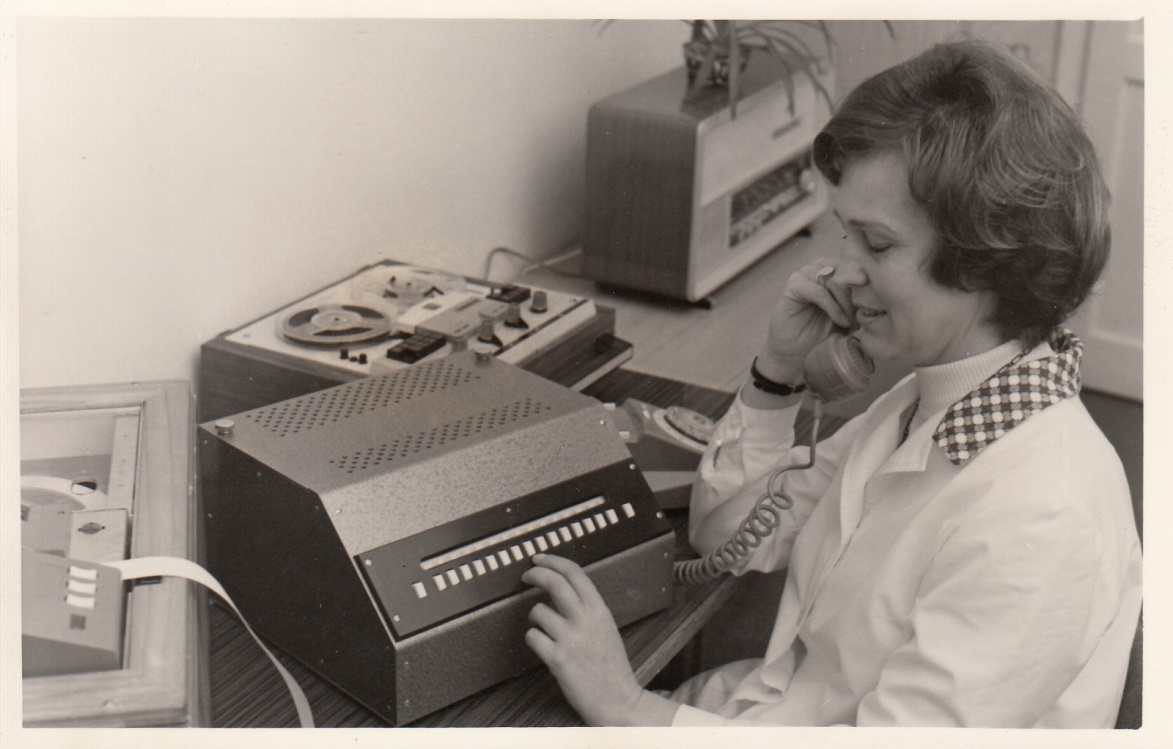 ITF, 2018. szeptember 28,  A beszéd számítógépes feldolgozása Magyarországon
10
Sok panasz volt a telefon ellátottsággal, minőséggel kapcsolatban 1970-1990 között!
Elavult rendszerek
Szűkös beruházási források
Tűzoltás jellegű és erőltetett fejlesztések
Politikai eredetű kényszerpályák, beavatkozások
Várólisták, panaszok, kabarétémák….
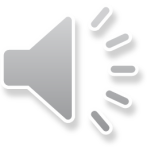 ITF, 2018. szeptember 28,  A beszéd számítógépes feldolgozása Magyarországon
11
Tájékoztató hangbemondások
Új központok üzembehelyezésekor
Rendkívüli helyzetek kezelésére
Meddő forgalom csökkentésére
Tömeges téves hívások elkerülésére
A meglévő hangbemondó eszközök kiváltására
ITF, 2018. szeptember 28,  A beszéd számítógépes feldolgozása Magyarországon
12
Hívószámváltozások bemondására fejlesztett berendezés
Először számítógépes szimuláció (1982)
Üzemi próbára alkalmas mintaberendezés Z80 alapú mikroprocesszoros egységekkel, saját fejlesztésű szintetizátorral és vonali illesztőkkel, üzemi próbák (1983-1985)
Saját fejlesztésű mikrogép egységek, gyártás (1985-90)
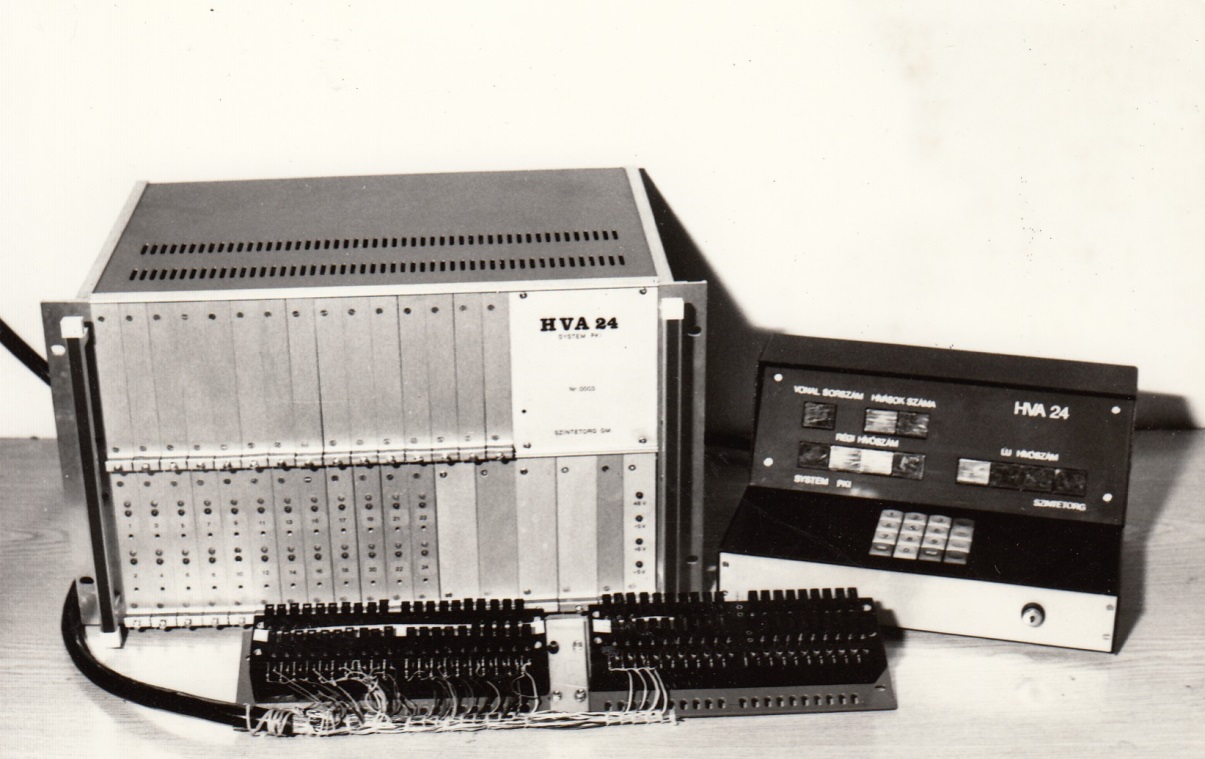 ITF, 2018. szeptember 28,  A beszéd számítógépes feldolgozása Magyarországon
13
Budapesti hétszámjegyes rendszer átállás támogatása
Tárcsahang generátor a búgó hangra szuperponált figyelmeztető bemondással
Élő rendszeren kipróbálva és üzembe helyezve mindenféle korú és működésű központnál
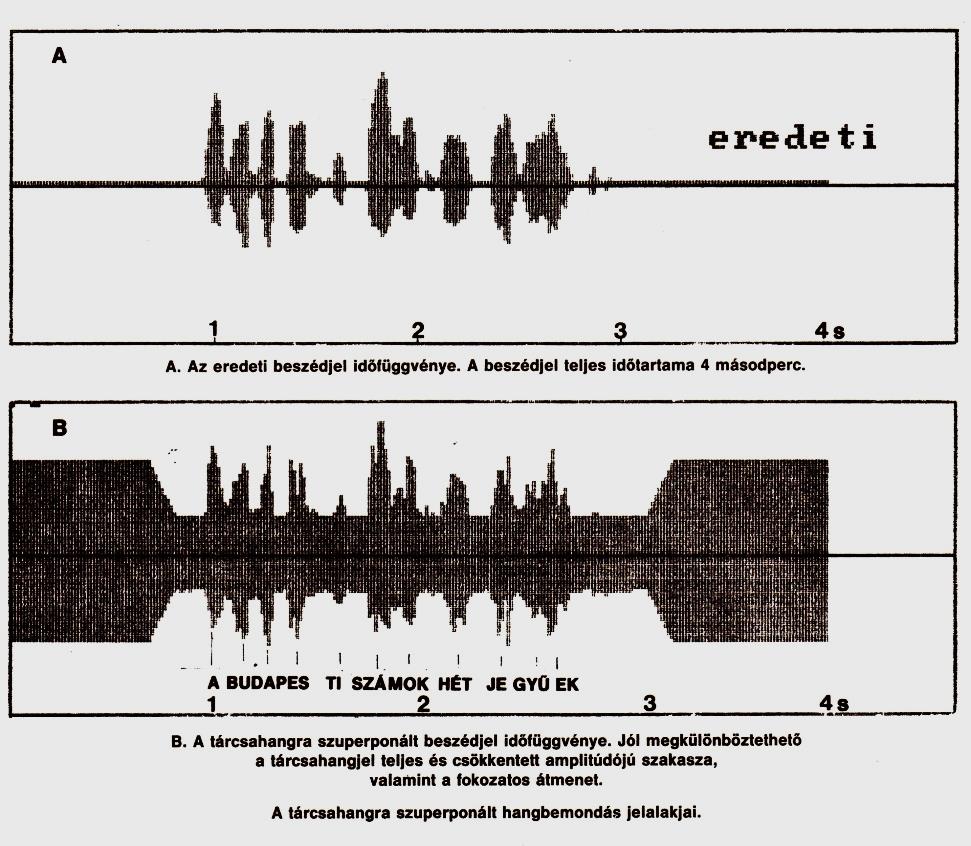 ITF, 2018. szeptember 28,  A beszéd számítógépes feldolgozása Magyarországon
14
További beszédes szolgáltatások, tájékoztatások
SIT hang nem adott tájékoztatást a felhasználóknak, hogy mit érdemes tenniük
Automata ébresztő hangbemondása
Digitális központokban szokásos bemondások átültetése analóg rendszerekre
Totó-Lottó automata
ITF, 2018. szeptember 28,  A beszéd számítógépes feldolgozása Magyarországon
15
A saját beszédinformatikai megoldások tanulságai
Sikerült megoldásokat találni és alkalmazni hagyományos (7A1, 7A2, AR) központrendszereknél. Olyan többletszolgáltatásokkal bővültek, amelyek a következő központgenerációk elemei.
Szabadalmakon alapuló, saját fejlesztésű műszaki megoldások és berendezések születtek.
Hosszas üzemi próbák igazolása kellett.
A digitális központok természetes részei ezek a beszédalapú intelligens szolgáltatás-elemek.
ITF, 2018. szeptember 28,  A beszéd számítógépes feldolgozása Magyarországon
16
Gordos Géza szerepe
Sokunknak tanára és példaképe volt.
Sokunkat bevont oktató és kutató közösségébe.
Béketeremtő és összefogásra ösztönző személy volt
HALLGASSUK ŐT A KEZDETEKRŐL (VIDEO 1,5 PERC)
ITF, 2018. szeptember 28,  A beszéd számítógépes feldolgozása Magyarországon
17
ITF, 2018. szeptember 28,  A beszéd számítógépes feldolgozása Magyarországon
18
Korai publikációk
Távbeszélő szolgáltatások fejlesztése szintetikus beszéd és beszédfelismerés alkalmazásával -- Posta Kísérleti Intézet Közleményei 1980. (Flanagan, Rabiner, Fant nyomán)
Recognition experiments of numbers -- Speech Simposium Budapest 1980.
Előfizetői szolgáltatások szintetikus beszéddel -- PKI Tudományos Napok 1982
ITF, 2018. szeptember 28,  A beszéd számítógépes feldolgozása Magyarországon
19
Korai publikációm és eredményeim alapján Dr. Lajtha György kezdeményezte egy összefoglaló könyv írását a Műszaki Könyvkiadó gondozásában.
A tematika tervezetet megmutattam Gordos Gézának.
Ő nem javítgatta, hanem kijelentette, hogy mi ketten együtt sokkal jobbat tudnánk megírni – igaza lett!
Egy évig írtuk, minden héten egy egész napot és egy egész éjszakát együtt dolgoztunk.
ITF, 2018. szeptember 28,  A beszéd számítógépes feldolgozása Magyarországon
20
ITF, 2018. szeptember 28,  A beszéd számítógépes feldolgozása Magyarországon
21
Köszönöm a figyelmet!
ITF, 2018. szeptember 28,  A beszéd számítógépes feldolgozása Magyarországon
22